Świętokrzyskie Biuro Rozwoju Regionalnego –Biuro Programów Rozwoju Obszarów Wiejskich
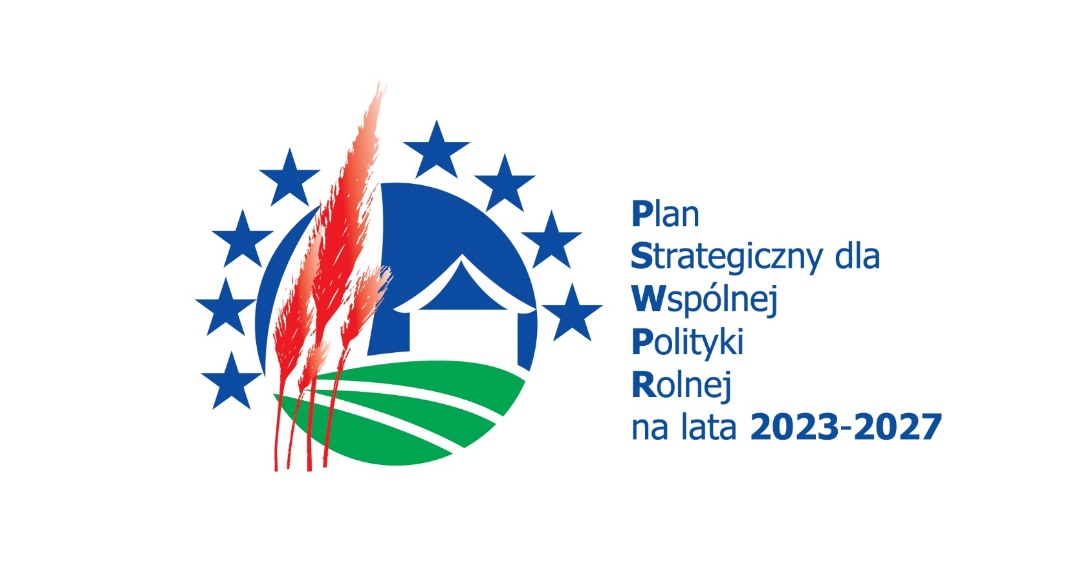 1
ZASADY REALIZACJI LSR WEDŁUG NOWEJ UMOWY RAMOWEJ
2
Zobowiązania LGD na początku realizacji umowy
W terminie 30 dni od zawarcia umowy ramowej:
Zorganizowanie biura LGD spełniającego określone w umowie ramowej warunki
Należy zaktualizować politykę bezpieczeństwa przetwarzania danych osobowych, jeżeli okres jej obowiązywania był  ograniczony czasowo
Poinformowanie ZW o miejscu przechowywania dokumentów dotyczących wyboru i realizacji LSR
UWAGA! 
W przeciwieństwie do zapisów poprzedniej umowy ramowej przekazanie informacji o przechowywaniu dokumentów jest obowiązkiem wszystkich LGD, a nie tylko tych, mających biuro poza oficjalną siedzibą wynikającą z KRS.
3
Zobowiązania LGD na początku realizacji umowy
W terminie 60 dni od zawarcia umowy ramowej:
Zmiana LSR w celu dostosowania jej budżetu do zapisów umowy ramowej
Przekazanie do zatwierdzenia do ZW:
Procedur wyboru i oceny operacji w ramach LSR
Regulaminu organu decyzyjnego
Procedury ustalania niebudzących wątpliwości interpretacyjnych kryteriów wyboru operacji 
Procedur wyboru i oceny grantobiorców uwzględniających kryteria wyboru grantobiorców (…) wraz z procedurą ustalania lub zmiany tych kryteriów
Planu szkoleń członków organu decyzyjnego i pracowników biura LGD w zakresie niezbędnym do zadań wynikających z ich kompetencji
4
Zobowiązania LGD na początku realizacji umowy
W terminie 60 dni od zawarcia umowy ramowej - cd:
Dostarczenie do ZW dokumentów potwierdzających członkostwo wszystkich gmin objętych obszarem LSR, jeżeli dokumenty te nie zostały załączone do wniosku o wybór LSR. 
W przypadku braku uchwały rady gminy należy dostarczyć uchwałę rady powiatu na obszarze którego położona ta gmina, o członkostwie powiatu w LGD.
Ww. dokumenty zostały załączone do wniosku o wybór LSR przez wszystkie LGD.
Zamieszczenie na stronie internetowej LGD pierwszego harmonogramu naborów wniosków o przyznanie pomocy (szczegóły w dalszej części prezentacji)
Złożenie do ZW pierwszego harmonogramu realizacji planu komunikacji (szczegóły w dalszej części prezentacji)
5
Zobowiązania LGD na początku realizacji umowy
W terminie 90 dni od zawarcia umowy ramowej:
LGD może złożyć podanie o zmianę umowy ramowej w zakresie rozszerzenia obszaru LSR o obszar gminy, która nie jest objęta żadną wybraną LSR, ale była ujęta w strategii, która nie została wybrana w ramach konkursu na wybór LSR;
Do ww. podania LGD dołącza zaktualizowaną LSR, uwzględniającą dołączany obszar oraz uchwałę rady przyłączanej gminy o członkostwie tej gminy w LGD;
W przypadku braku uchwały rady gminy LGD dołącza uchwałę rady powiatu na obszarze którego położona jest ta gmina, o członkostwie tego powiatu w LGD;
Podanie o rozszerzenie obszaru ZW rozpatruje w terminie 45 dni od dnia jego otrzymania;
Aneks nie może być zawarty w przypadku zidentyfikowania przez ZW, że gmina wyraziła wolę przyłączenia się także do obszaru innej LSR.
6
Weryfikacja przez ZW złożonych przez LGD dokumentów na początku realizacji umowy
ZW ma prawo do zgłoszenia na piśmie lub e-mailem uwag do dokumentów złożonych przez LGD;
LGD zobowiązana jest do dokonania ewentualnych poprawek i uzupełnień ww. dokumentów w terminie 14 dni od dnia otrzymania uwag od ZW;
Dokumenty uznaje się za zatwierdzone, jeżeli w ciągu 60 dni od daty ich otrzymania ZW nie zgłosi uwag do tych dokumentów (wyjątkiem jest podanie o rozszerzenie obszaru objętego LSR, które rozpatrywane jest w terminie 45 dni).
7
Spełnienie warunków koniecznych do rozpoczęcia wdrażania LSR
Do czasu:
Przekazania do ZW informacji o miejscu przechowywania dokumentów dotyczących wyboru i realizacji LSR
Zatwierdzenia przez ZW zmiany LSR w zakresie dostosowania budżetu do podpisanej umowy ramowej
Zatwierdzenia przez ZW procedur i innych dokumentów, do których złożenia zobowiązana jest LGD
Zatwierdzenia ewentualnego podania LGD o rozszerzenia obszaru LSR 
LGD nie może rozpocząć wdrażania LSR, w tym nie może ogłosić naboru wniosków o wsparcie ani o powierzenie grantów
8
Wybrane zobowiązania LGD w trakcie realizacji LSR
Uwagi ogólne:
Umowa ramowa przewiduje zobowiązania nowe, niewystępujące w dotychczasowej umowie ramowej
Zwrócenie uwagi na zobowiązania problematyczne wymagające szczególnej uwagi LGD i ZW
Skorzystanie z dotychczasowych doświadczeń, aby usprawnić proces realizacji umowy ramowej i LSR
Stworzenie katalogu problemów wynikających z zobowiązań umownych, wymagających przemyślenia i rozwiązania w najbliższym czasie
9
Wybrane zobowiązania LGD w trakcie realizacji LSR
Zapewnienie szkoleń członków organu decyzyjnego i pracowników biura LGD, zgodnie z planem szkoleń, w celu nabywania lub poszerzania wiedzy w zakresie niezbędnym do realizacji zadań wynikających z kompetencji przy wdrażaniu LSR (§ 6 pkt 2 lit. c)
Brak wzoru planu szkoleń, co nie zwalania z zachowania pewnych standardów przy jego tworzeniu
Wyraźne wskazanie katalogu osób objętych poszczególnymi szkoleniami (jakie szkolenia tylko dla pracowników, a jakie dla członków Rady, jakie szkolenia wspólne)
Wskazanie liczby poszczególnych szkoleń, oddzielenie szkoleń odbywających się w jednym dniu od szkoleń wielodniowych
10
Wybrane zobowiązania LGD w trakcie realizacji LSR
Zapewnienie szkoleń członków organu decyzyjnego i pracowników biura LGD, zgodnie z planem szkoleń (…) (§ 6 pkt 2 lit. c)  - c.d.
Stworzenie racjonalnego harmonogramu szkoleń z dokładnością np. do kwartału, półrocza
Przestrzeganie terminarza szkoleń jest jednym z warunków braku sankcji finansowych w ramach umowy na zarządzanie LSR
Plan szkoleń przewidziany jest dla szkoleń rozwijających kompetencje niezbędne do wdrażania LSR – nie należy ujmować szkoleń niezwiązanych z tą tematyką
11
Wybrane zobowiązania LGD w trakcie realizacji LSR
§ 6 pkt 2 lit. f - zatrudnianie osób niezbędnych do prawidłowego wdrażania i zarządzania LSR, z zastrzeżeniem, że na podstawie umów o pracę lub umów cywilnoprawnych, których przedmiotem jest wykonywanie obowiązków związanych z funkcjonowanie biura, (…) nie mogą być zatrudniane osoby, które: 
Świadczą odpłatne doradztwo na rzecz podmiotów ubiegających się o wsparcie realizacji operacji lub grantobiorców w ramach LSR
Są członkami organu decyzyjnego LGD
Pełnią funkcje w organach podmiotów ubiegających się o wsparcie na realizację operacji w ramach wdrażania LSR lub u podmiotów ubiegających się o powierzenie grantu w ramach projektu grantowego
Ubiegają się o wsparcie na realizację operacji w ramach wdrażania LSR lub o powierzenie grantu w ramach projektu grantowego
12
Wybrane zobowiązania LGD w trakcie realizacji LSR
§ 6 pkt 2 lit. f - zatrudnianie osób niezbędnych do prawidłowego wdrażania i zarządzania LSR, z zastrzeżeniem, że na podstawie umów o pracę lub umów cywilnoprawnych, których przedmiotem jest wykonywanie obowiązków związanych funkcjonowanie biura, (…) nie mogą być zatrudniane osoby, które: (…) – c.d.
Dwa ostatnie zobowiązania są problematyczne, ponieważ LGD może zostać postawiona przed faktem dokonanym w momencie przeprowadzania naboru wniosków 
Kluczowa jest współpraca pomiędzy zarządem LGD a pracownikami LGD, aby uniknąć naruszeń w tym zakresie
Pracownicy LGD powinni przeanalizować swoje członkostwo w podmiotach, które mogą ubiegać się o wsparcie w LGD 
Brak jest zapisów o opisie stanowisk i minimalnych kwalifikacjach pracowników
13
Wybrane zobowiązania LGD w trakcie realizacji LSR
Zapewnienie obecności przynajmniej jednego pracownika biura LGD lub członka zarządu w godzinach pracy biura (§ 6 pkt 3 lit. d).
Uznaje się, że LGD realizuje zobowiązanie, o którym mowa w § 6 pkt 3 lit. d, również w przypadku, gdy nieobecność pracownika jest odpowiednio uzasadniona, a właściwa informacja o jego nieobecności jest w możliwie najkrótszym terminie zamieszczona w widocznym miejscu w siedzibie LGD lub na stronie internetowej LGD (§ 10 ust. 3 pkt 1)
Niedopuszczalne są sytuacje, że nie można dodzwonić się do biura LGD i brak jest uzasadnionej informacji na stronie internetowej o nieobecności pracowników
Nieobecność w biurze LGD powinna być jak najrzadsza, najlepiej, aby zawsze ktoś dyżurował w siedzibie biura (np. członek zarządu)
14
Wybrane zobowiązania LGD w trakcie realizacji LSR
Prowadzenie na bieżąco ewidencji udzielanego doradztwa w formie rejestru lub oświadczeń podmiotów, którym udzielono doradztwa oraz przedmiotu, w tym nazwy programu, w zakresie którego udzielono doradztwa, a także naboru, którego dotyczy i numeru zawartej umowy o przyznaniu pomocy (…) (§ 6 pkt 4 lit. b)
Proponujemy stosowanie jednolitego wzoru rejestru prowadzonego najlepiej w wersji elektronicznej, zawierającego całość informacji wymaganych umową ramową i jego aktualizowanie na bieżąco od początku realizacji LSR w nowym okresie programowania
Należy pamiętać zawsze o rejestrowaniu terminu udzielenia doradztwa
15
Wybrane zobowiązania LGD w trakcie realizacji LSR
Uzgadnianie z Zarządem Województwa i podawanie do publicznej wiadomości na stronie internetowej LGD, zgodnie z ustawą o RLKS, nie później niż do końca:
danego roku, harmonogramu naborów wniosków o wsparcie na kolejny rok,
Każdego kwartału, zmiany harmonogramu, o którym mowa w tiret pierwsze (§ 6 pkt 5 lit. a)
Pierwszy harmonogram naborów wniosków o przyznanie pomocy na wdrażanie LSR LGD podaje do publicznej wiadomości w terminie 60 dni od dnia zawarcia umowy ramowej (wytyczne podstawowe rozdz. V pkt 12)
Harmonogram naborów nie jest już załącznikiem do umowy ramowej i brak jest formularza, na którym był wypełniany
Harmonogram jest sporządzany na rok, a nie wszystkie lata realizacji LSR
16
Wybrane zobowiązania LGD w trakcie realizacji LSR
Uzgadnianie z Zarządem Województwa (…) harmonogramu naborów wniosków o wsparcie (…) (§ 6 pkt 5 lit. a) – c.d.
Zgodnie z wytycznymi podstawowymi każdy harmonogram naboru wniosków, w tym opracowany przez LSR wskazuje dane dotyczące, w szczególności:
obszaru geograficznego, którego dotyczy nabór;
nazwy interwencji, rodzaju operacji i celu(-ów) szczegółowego(-ych);???
podmiotów uprawnionych do ubiegania się o przyznanie pomocy;
orientacyjnego limitu środków przeznaczonych na nabór;
terminu rozpoczęcia i zakończenia naboru.
Jak wygląda taki harmonogram można podpatrzeć na stronie ARiMR
17
Wybrane zobowiązania LGD w trakcie realizacji LSR
Uzgadnianie treści regulaminu naboru wniosków o wsparcie z Zarządem Województwa, zgodnie z ustawą RLKS (§ 6 pkt 5 lit. b) 
W przeciwieństwie do mijającego okresu programowania uzgodnieniu podlega nie tylko termin naboru wniosków, ale cały regulamin naboru
Regulamin naboru jest podstawowym dokumentem określającym zasady przeprowadzania naboru wniosków
Zawartość regulaminu naboru wniosków określa art. 19a ust. 3 ustawy RLKS
Zasady zmieniania regulaminu naboru wniosku określa art. 19a ust 5-8 ustawy RLKS oraz rozdz. VII.2.3. wytycznych podstawowych
Zasady ewentualnego unieważnienie naboru wniosków określa  art. 19a ust. 9-11 ustawy RLKS oraz rozdz. VII.2.2. wytycznych podstawowych
18
Wybrane zobowiązania LGD w trakcie realizacji LSR
Uzgadnianie treści regulaminu naboru wniosków o wsparcie z Zarządem Województwa, zgodnie z ustawą RLKS (§ 6 pkt 5 lit. b) – c.d
Regulamin naboru wniosków o wsparcie zawiera elementy wykraczające poza etap oceny wniosku przez LGD:
Zakres, w jakim jest możliwe uzupełnianie lub poprawianie wniosków o wsparcie, oraz sposób, formę i termin złożenia uzupełnień i poprawek;
Sposób wymiany korespondencji między wnioskodawcą a LGD i zarządem województwa
Na razie nie wiadomo czy będzie udostępniony jakiś wzór regulaminu przez ARiMR (taka możliwość została zasygnalizowana w wytycznych podstawowych, ale tylko w stosunku do naborów organizowanych przez SW, a nie przez LGD)
W ramach procedury uzgadniania regulaminu, ale również harmonogramu (???) LGD ma być informowana przez ZW o wysokości dostępnych środków (§ 7 pkt 4 umowy)
19
Wybrane zobowiązania LGD w trakcie realizacji LSR
Opracowanie i udostępnianie, najpóźniej w dniu ogłoszenia pierwszego naboru wniosków o wsparcie, w szczególności na stronie internetowej LGD, formularza ankiety monitorującej na potrzeby monitorowania realizacji LSR (§ 6 pkt 6 lit. b)
Ankieta monitorująca jest obowiązkowym i podstawowym narzędziem LGD do monitorowania realizacji LSR. Umowa ramowa nie przewidywała i nie przewiduje innego sposobu pozyskiwania informacji o stanie realizacji LSR, niż ankieta monitorująca.
Ankieta monitorująca powinna być łatwo dostępna ze strony internetowej LGD, a nie zawsze tak jest.
Pod nazwą ankieta monitorująca nie może kryć się inny dokument np. badający odbiór działań komunikacyjnych LGD przez społeczeństwo lokalne. Musi być to narzędzie do pozyskiwania informacji od beneficjentów o stanie realizacji poszczególnych operacji, przede wszystkim finansowym i wskaźnikowym.
20
Wybrane zobowiązania LGD w trakcie realizacji LSR
Prowadzenie ewaluacji związanych z LSR zgodnie z procedurą określoną w rozdziale X LSR (§ 6 pkt 6 lit. e)
Wbrew naszym prośbom z okresu przed złożeniem LSR procedura ewaluacji zawarta w rozdziale X nie we wszystkich LSR-ach została oparta na sprawdzonym wzorze z aktualnie obowiązujących LSR-ów
Należy przejrzeć ww. procedurę i wprowadzić konieczne zmiany
21
Wybrane zobowiązania LGD w trakcie realizacji LSR
§ 6 pkt 7  - wypełniania obowiązków informacyjnych i promocyjnych związanych z wdrażaniem i zarządzaniem LSR, w tym informowania społeczeństwa o dofinansowaniu operacji realizowanych w ramach LSR przez Unię Europejską, zgodnie z Księgą Tożsamości Wizualnej Funduszy Europejskich 2021-2027 albo zgodnie z Księgą Wizualizacji znaku PS WPR, w szczególności poprzez:
zamieszczenie w biurze LGD tablicy informacyjnej dotyczącej realizacji LSR
oznaczenie w widoczny sposób:
wszystkich prowadzonych działań informacyjnych i promocyjnych dotyczących realizacji LSR,
wszystkich dokumentów i materiałów podawanych do publicznej wiadomości,
22
Wybrane zobowiązania LGD w trakcie realizacji LSR
w przypadku wsparcia z EFRROW, gdy są to dokumenty i materiały zawierające treści merytoryczne, należy umieścić również odesłanie do organu/podmiotu odpowiedzialnego za treść informacji i do właściwej instytucji zarządzającej wyznaczonej do realizacji,
produktów, sprzętu, pojazdów itp. powstałych lub zakupionych w związku z realizacją LSR, poprzez umieszczenie na nich trwałych naklejek,
umieszczenie w dobrze widocznym miejscu dla ogółu społeczeństwa w miejscu realizacji LSR w zakresie jej animowania, przynajmniej jednego trwałego plakatu o wymiarze A3 lub podobnej wielkości elektronicznego wyświetlacza na temat LSR,
udokumentowanie działań informacyjnych i promocyjnych w zakresie realizacji LSR, w tym w szczególności prowadzonych w ramach animacji,
23
Wybrane zobowiązania LGD w trakcie realizacji LSR
umieszczenie opisu operacji własnej LGD, o której mowa w ustawie RLKS, na stronie internetowej LGD lub na jej stronach mediów społecznościowych, jeżeli je posiada, a strony internetowe wskazują na wkład z EFRROW, EFRR lub EFS+ przynajmniej na stronie głównej, 
przekazywanie beneficjentom, grantobiorcom, podmiotom uczestniczącym we wdrażaniu LSR oraz opinii publicznej informacji o wsparciu z UE i LSR, w szczególności w formie odpowiedniego oznakowania w zależności od funduszu, programu i wysokości wsparcia,
zapewnienie, aby materiały związane z komunikacją i widocznością, również na poziomie grantobiorców, były udostępniane na wniosek instytucji i organów unijnych i aby Unii udzielono nieodpłatnej, niewyłącznej i nieodwołalnej licencji na korzystanie z takich materiałów oraz wszelkich wcześniej istniejących praw wynikających z takiej licencji.
24
Wybrane zobowiązania LGD w trakcie realizacji LSR
obowiązki informacyjne LGD są nowością na poziomie umowy ramowej, ponieważ w poprzedniej umowie ich nie było
dotychczas obowiązki informacyjne nakładane były na LGD dopiero na poziomie umowy o wsparciu na koszty bieżące i aktywizację, czy umowy o wsparciu  na realizację operacji własnej lub projektu grantowego
nie znamy jeszcze zapisów umowy na zarządzanie LSR oraz umów na wsparcie realizacji operacji własnej lub projektu grantowego (w tym finansowanego z EFRR)
25
Wybrane zobowiązania LGD w trakcie realizacji LSR
§ 6 pkt 8 lit. a – podawanie do publicznej wiadomości , w szczególności poprzez niezwłoczne zamieszczanie na stronie internetowej LGD:
do ostatniego dnia lutego każdego roku informacji o sposobie wykorzystywania środków finansowych w zakresie zarządzania LSR, (…) wskazując co najmniej wysokość wydatków związanych z wynagrodzeniami dla pracowników, prowadzeniem biura, szkoleniami dla pracowników, prowadzoną przez LGD aktywizacją
Należy przestrzegać terminu publikacji powyższych danych
Informacje o wydatkach należy podać dokładnie z brzmieniem zobowiązania tzn. z wyodrębnieniem wydatków na wynagrodzenia od innych wydatków związanych z prowadzeniem biura
umowy ramowej wraz z obowiązującymi załącznikami (aneksy też)
statutu LGD
listy członków LGD
26
Wybrane zobowiązania LGD w trakcie realizacji LSR
listy członków zarządu lub organu decyzyjnego
regulaminu organu decyzyjnego
harmonogramu naborów wniosków o wsparcie i jego aktualizacji
ogłoszeń o naborze wniosków o wsparcie przyczyniających się do realizacji LSR zgodnie z wymogami ustawy RLKS
Ogłoszenia o zamiarze realizacji operacji własnych w tym samym miejscu co nabory wniosków
listy operacji spełniających warunki udzielenia wsparcia na wdrażanie oraz listy operacji wybranych (…), a także listy wybranych grantobiorców w celu realizacji zadań służących osiągnięciu celu projektu grantowego
protokołów z posiedzeń organu decyzyjnego
harmonogramu realizacji planu komunikacji
Aktualne procedury i kryteria w jednym miejscu
27
Wybrane zobowiązania LGD w trakcie realizacji LSR
Składanie Zarządowi Województwa harmonogramu realizacji planu komunikacji, w terminie do 30 listopada każdego roku realizacji LSR, na rok następny, a w przypadku pierwszego harmonogramu realizacji planu komunikacji – w terminie 60 dni od zawarcia umowy ramowej (…) (§ 6 pkt 8 lit. b)
podobnie jak uprzednio brak wzoru harmonogramu realizacji Planu Komunikacji 
podstawową zasadą jest to, że powinien on ściśle bazować na Planie Komunikacji stanowiącym załącznik do LSR
należy zwrócić szczególną uwagę na przestrzeganie terminowej realizacji wskaźników, ponieważ jest to jeden z warunków braku sankcji finansowych w ramach zarządzania LSR
warto zastanowić się nad Planami Komunikacji złożonymi wraz z wnioskami o wybór LSR, czy na pewno są one w pełni możliwe do realizacji, zawierają czytelne zapisy, czy wskaźniki i ich wartości docelowe są racjonalnie określone
28
Kamienie milowe
Kamienie milowe dotyczą realizacji finansowej LSR a nie wskaźnikowej
Kamienie milowe są osobno określone dla EFRROW i EFRR
I Kamień milowy EFRROW – do 30.06.2026 r. wsparcie udzielone (tj. wg umów) w wysokości 40% kwoty na wdrażanie z EFRROW
II Kamień milowy EFRROW – do 31.12.2027 r. wsparcie udzielone (tj. wg umów) w wysokości 80% kwoty na wdrażanie z EFRROW
29
Kamienie milowe
I Kamień milowy EFRR – do 31.12.2026 r. wsparcie udzielone (tj. wg umów) – nie została jeszcze określona wartość procentowa kamienia przez ZW do wpisania do umowy ramowej
II Kamień milowy EFRR – do 31.12.2028 r. wsparcie udzielone (tj. wg umów) – nie została jeszcze określona wymagana wartość procentowa kamienia przez ZW do wpisania do umowy ramowej
O stanie wykonania kamieni milowych ZW informuje LGD w terminie 30 dni od upływu dotyczących ich terminów
Więcej w ww. kwestii znajduje się w § 9 umowy ramowej
30
Kwestia uchybień przy realizacji zobowiązań przez LGD
Kwestie uchybień przy realizacji zobowiązań reguluje § 10 i 11 umowy ramowej
Tak jak w poprzedniej umowie ramowej ma miejsce podział uchybień na:
uchybienia skutkujące od razu stwierdzeniem, że  LGD nie realizuje zobowiązań umownych
uchybienia skutkujące sformułowaniem jednokrotnego zalecenia dla LGD i wezwaniem do wykonania tego zalecenia, a dopiero w przypadku braku wykonania zalecenia stwierdzeniem, że LGD nie realizuje zobowiązań umownych
31
Kwestia uchybień przy realizacji zobowiązań przez LGD
Brak realizacji zobowiązań wynikających z umowy ramowej skutkuje sankcjami finansowymi wobec LGD określonymi w wytycznej MRiRW dotyczącej zarządzania LSR
Do zobowiązań, w przypadku których uchybienie skutkuje od razu stwierdzeniem braku realizacji danego zobowiązania należy m.in.:
Realizacja planu szkoleń członków rady i pracowników biura
Zamieszczanie informacji o czasie pracy biura LGD
Ogłaszanie naborów zgodnie z harmonogramem naborów
Terminowe przeprowadzanie postępowania w sprawie wyboru operacji
32
Kwestie wymagające wyjaśnienia w zakresie realizacji umowy ramowej
Informowanie przez ZW LGD o wysokości dostępnych środków finansowych w ramach procedury uzgadniania treści regulaminu naboru wniosków oraz harmonogramu naboru wniosków (§ 7 pkt 4)
w harmonogramie naborów wniosków zgodnie z wytycznymi podstawowymi mają znaleźć się orientacyjne kwoty naborów, na czym ma polegać zatem wyliczanie dostępnych środków w tym przypadku?
33
Postanowienia wytycznych szczegółowych MRiRW w zakresie Zarządzania LSR
34
Warunki przyznania pomocy
LGD jest stroną umowy ramowej przewidującej finansowanie wdrażania LSR z EFRROW
LGD zorganizowała biuro spełniające warunki z umowy ramowej i zatrudnia pracowników w wymaganym wytycznymi łącznym wymiarze:
Co najmniej 2 etatów dla obszaru LSR zamieszkałego przez mniej niż 60 tys. mieszkańców
Co najmniej 3 etatów dla obszaru LSR od 60 tys. do mniej niż 100 tys. mieszkańców
Przeciętny wymiar zatrudnienia będzie weryfikowany jako średnia arytmetyczna liczby etatów w okresie od dnia zawarcia umowy do dnia złożenia WOP
35
Warunki przyznania pomocy
Pomoc przyznaje się w wysokości różnicy kwot określonych w umowie ramowej w § 5 ust. 1 pkt 1 i w § 5 ust. 2 pkt 1.
Kwota pomocy w umowie jest określona w euro
Pomoc przyznaje się w formie finansowania według stawek ryczałtowych.
Stawkę ryczałtową ustala się jako iloraz kwoty ustalonej zgodnie z pkt 4 (środki przewidziane na komponent Zarzadzanie LSR) oraz kwoty określonej w umowie ramowej w § 5 ust. 2 pkt 1 (środki przewidziane na komponent Wdrażanie LSR), zaokrąglony w górę do pełnych procentów.
Nabór rozpoczyna się nie wcześniej niż w terminie 3 miesięcy od dnia wyboru LSR i kończy się nie wcześniej niż w terminie pół roku od dnia wyboru LSR,
36
Warunki przyznania pomocy
LGD może w terminie 14 dni od dnia złożenia WOPP wprowadzić zmiany we wniosku.
SW rozpatruje WOPP w terminie miesiąca od dnia jego złożenia i wzywa LGD do podpisania umowy lub informuje o odmowie przyznania pomocy, z tym że pomoc przyznaje się gdy LGD nie może złożyć podania o zmianę umowy ramowej w zakresie rozszerzenia obszaru LSR, (…) a w przypadku, gdy takie podanie zostało już złożone - po jego rozpatrzeniu.
37
Zobowiązania związane z przyznaną pomocą
LGD jest zobowiązana do zrealizowania lub realizowania zobowiązań określonych w § 6 umowy ramowej oraz w umowie na Zarządzanie LSR
W wytycznych w rozdziale V wymienione są zobowiązania, które LGD musi w szczególności przestrzegać. Część z nich wynika ze zobowiązań w umowie ramowej, a cześć tylko ze zobowiązań w wytycznych np.:
ponoszenia kosztów zatrudniania pracowników LGD
posiadania tytułu prawnego do pomieszczenia, w którym znajduje się biuro LGD
oddelegowania co najmniej dwóch pracowników biura LGD do odbycia szkoleń z obsługi systemu IT
obsługi wniosków w systemie IT przez przeszkolonych przedstawicieli LGD zgodnie z instrukcjami wydanymi przez właściciela systemu – ARiMR
38
Warunki wypłaty pomocy
Pomoc jest wypłacana w:
4 transzach zaliczki;
transzach zależnych od postępu Wdrażania LSR.
Transze zaliczki wypłacane są w wysokości:
20% kwoty przyznanej pomocy (…) przeliczonej z euro na złotówki zgodnie z art. 12 rozporządzenia 2022/127- w przypadku pierwszej transzy;
po 10% kwoty przyznanej pomocy (…) przeliczonej z euro na złotówki zgodnie z art. 12 rozporządzenia 2022/127 – w przypadku drugiej, trzeciej i czwartej transzy.
Transze zależne od postępu Wdrażania LSR wypłacane są w wysokości różnicy pomiędzy skumulowaną kwotą należnej pomocy, a sumą dotychczas wypłaconych transz pomocy innych niż transze zaliczki oraz pomniejszeń
39
Warunki wypłaty pomocy
Skumulowaną kwotę należnej pomocy ustala się jako 50% iloczynu stawki ryczałtowej (…) i podstawy ustalenia kwoty pomocy ustalonej według stanu na dzień złożenia WOP zgodnie z następnym pkt
Podstawę ustalenia kwoty pomocy stanowi suma:
pomocy wypłaconej beneficjentom innym niż jsfp w odniesieniu do komponentu Wdrażanie LSR, na realizację operacji objętych LSR
ilorazu pomocy wypłaconej jsfp w odniesieniu do komponentu Wdrażanie LSR, na realizację operacji objętych LSR i liczby 0,75.
Pierwsza transza zaliczki wypłacana jest po zawarciu umowy. Kolejne transze wypłacane są co pół roku od wypłaty poprzedniej transzy zaliczki.
Transze pomocy zależne od postępu wdrażania LSR wypłacane są po złożeniu WOP.
WOP składa się nie częściej niż co 3 miesiące, z tym, że ostatni WOP składa nie później niż do dnia 30 czerwca 2029 r.
40
Warunki wypłaty pomocy
Dokładny opis sankcji i korekt w ramach Zarządzania LSR związanych z niezrealizowaniem zobowiązań określonych w umowie ramowej lub umowie na Zarządzanie LSR  znajduje się w rozdziale VI wytycznych podstawowych. 
Proszę się z nim zapoznać, aby uniknąć problemów.
41
Dziękujemy za uwagę
42